Тема : Как человек научился считать время. Что такое сутки. 
Как считают годы. 
Как считают месяцы.
Сутки – период вращения Земли вокруг своей оси = 24ч.
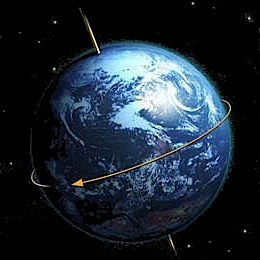 Путь, по которому Земля движется вокруг Солнца, называют  земной орбитой.
Год  - время оборота Земли вокруг Солнца = 365 сут.6 ч.
Високосный год = 366 сут.
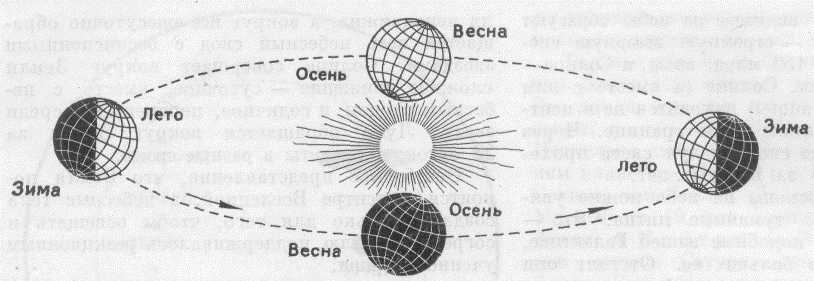 Отрывной календарь
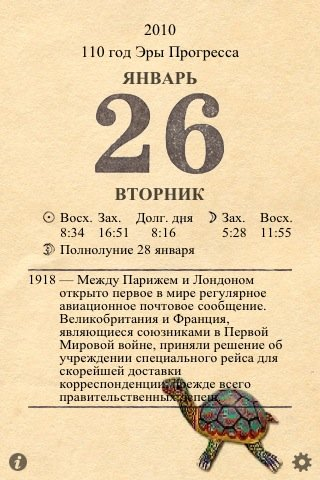 Продолжительность светового дня
Месяц – время, через которое повторяется вид луны, приблизительно 30 суток.
Домашнее задание:
с. 12 – 17
Раб. т. - № 5, 7, 8, 9; 
   № 10 – в течение месяца.
Солнце днём работает, а ночью отдых берёт.

Нельзя Солнцу дважды в сутки Землю обходить.